Beispiel: Parabelschnitt eines Drehkegels im Parallelriss
Ein Drehkegel ist in einem Parallelriss gegeben und soll mit der gegebenen Ebene a geschnitten werden. Diese Schnittebene a schneidet die Basiskreisebene entlang der Spur a und verläuft durch den Punkt A, der der Schnittpunkt der Ebene a mit der Kegelachse ist. Konstruiere die Schnittkurve punkt- und tangentenweise mit Hilfe von Scheitelebenen durch die Kegelachse.
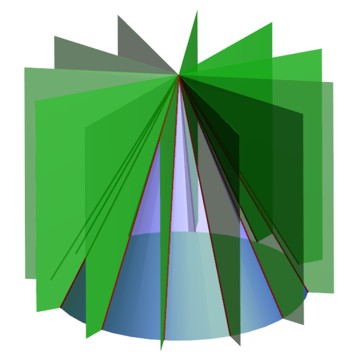 Wähle Scheitelachsenebenen als  Hilfsebenen. Sie enthalten die Kegelachse.
Wähle die erste Ebene durch jenen Basiskreispunkt, dessen Tangente parallel zur Spur a ist. Zeichne ihre Spur in p1.
S
a
Sie schneidet den Kegel nach zwei Erzeugenden. Eine davon liefert keinen Schnittpunkt mit der Ebene.
A
Die Schnittgerade der Hilfs- ebene mit der Ebene a schneidet die Achse im Punkt A.
M
Der Schnittpunkt dieser Geraden mit der Erzeugenden ist ein Punkt der Schnittkurve.
a
Da die Basiskreistangente des entsprechenden Punktes parallel zur Spur a ist, muss auch die Tangente an die Schnittkurve parallel zur Spur sein.
Beispiel: Parabelschnitt eines Drehkegels im Parallelriss
Ein Drehkegel ist in einem Parallelriss gegeben und soll mit der gegebenen Ebene a geschnitten werden. Diese Schnittebene a schneidet die Basiskreisebene entlang der Spur a und verläuft durch den Punkt A, der der Schnittpunkt der Ebene a mit der Kegelachse ist. Konstruiere die Schnittkurve punkt- und tangentenweise mit Hilfe von Scheitelebenen durch die Kegelachse.
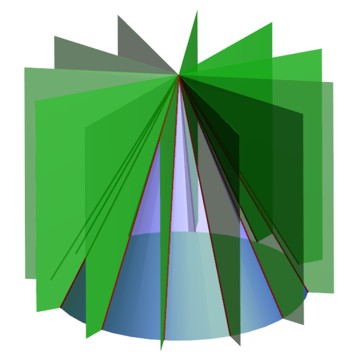 Die Schnittkurve ist eine Parabel.
Dazu muss die Ebene den gleichen Böschungswinkel wie die Erzeugenden haben, bzw. zu einer Erzeugenden parallel sein.
S
a
Von den beiden konjugierten Durchmessern, von denen einer parallel zur Spur ist, muss der andere normal zur Spur sein.
A
Das heißt er liegt in einer Normalebene zur Spur.
Die Scheitelachsenebene durch diesen Durchmesser schneidet die Ebene a nach einer Fallgeraden.
M
a
Die Fallgerade zeigt den Böschungswinkel der Ebene. Wie man sieht ist sie parallel zur Erzeugenden.	q.e.d.
Beispiel: Parabelschnitt eines Drehkegels im Parallelriss
Ein Drehkegel ist in einem Parallelriss gegeben und soll mit der gegebenen Ebene a geschnitten werden. Diese Schnittebene a schneidet die Basiskreisebene entlang der Spur a und verläuft durch den Punkt A, der der Schnittpunkt der Ebene a mit der Kegelachse ist. Konstruiere die Schnittkurve punkt- und tangentenweise mit Hilfe von Scheitelebenen durch die Kegelachse.
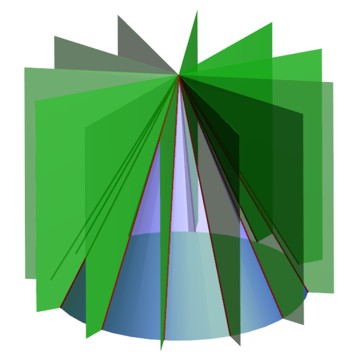 Wähle eine weitere Ebene durch einen der gegebenen Basiskreis- punkte mit Tangentenrichtung.
S
Sie schneidet den Kegel nach zwei Erzeugenden.
a
Die Schnittgerade der Hilfs- ebene mit der Ebene a schneidet die Achse im Punkt A.
A
Die Schnittpunkte dieser Geraden mit den Erzeugenden sind Punkte der Schnittkurve.
M
Die Basiskreistangente 
des entsprechenden Punktes und die Tangente haben einen Schnittpunkt, welcher auf der Spur a der Schnittebene a liegt.
a
Beispiel: Parabelschnitt eines Drehkegels im Parallelriss
Ein Drehkegel ist in einem Parallelriss gegeben und soll mit der gegebenen Ebene a geschnitten werden. Diese Schnittebene a schneidet die Basiskreisebene entlang der Spur a und verläuft durch den Punkt A, der der Schnittpunkt der Ebene a mit der Kegelachse ist. Konstruiere die Schnittkurve punkt- und tangentenweise mit Hilfe von Scheitelebenen durch die Kegelachse.
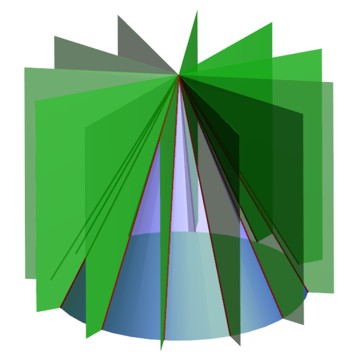 Ermittle noch weitere Punkte und Tangenten auf die gleiche Weise.
S
Setze so lange fort, bis der Kurvenverlauf gut ersichtlich ist.
a
A
M
a
Beispiel: Parabelschnitt eines Drehkegels im Parallelriss
Ein Drehkegel ist in einem Parallelriss gegeben und soll mit der gegebenen Ebene a geschnitten werden. Diese Schnittebene a schneidet die Basiskreisebene entlang der Spur a und verläuft durch den Punkt A, der der Schnittpunkt der Ebene a mit der Kegelachse ist. Konstruiere die Schnittkurve punkt- und tangentenweise mit Hilfe von Scheitelebenen durch die Kegelachse.
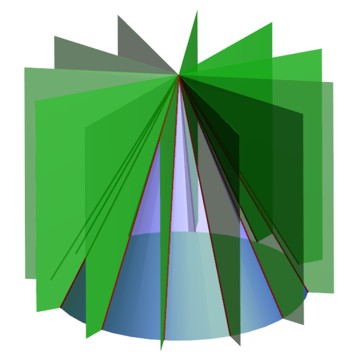 Ermittle noch weitere Punkte und Tangenten auf die gleiche Weise.
S
Setze so lange fort, bis der Kurvenverlauf gut ersichtlich ist.
a
U1
Konstruiere den Umrisspunkt auf der rechten Umrisserzeugenden.Der Umrisspunkt auf der linken Umrisserzeugenden ist mit dieser Methode schwer ermittelbar, er liegt sehr weit links.
A
M
a
Beispiel: Parabelschnitt eines Drehkegels im Parallelriss
Ein Drehkegel ist in einem Parallelriss gegeben und soll mit der gegebenen Ebene a geschnitten werden. Diese Schnittebene a schneidet die Basiskreisebene entlang der Spur a und verläuft durch den Punkt A, der der Schnittpunkt der Ebene a mit der Kegelachse ist. Konstruiere die Schnittkurve punkt- und tangentenweise mit Hilfe von Scheitelebenen durch die Kegelachse.
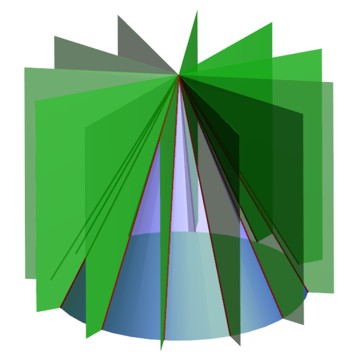 Führe den unterhalb der Ebene liegenden teil des Drehkegels mit richtiger Sichtbarkeit aus.
S
a
U1
A
M
a